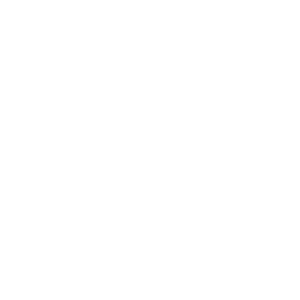 Terminology and Concepts
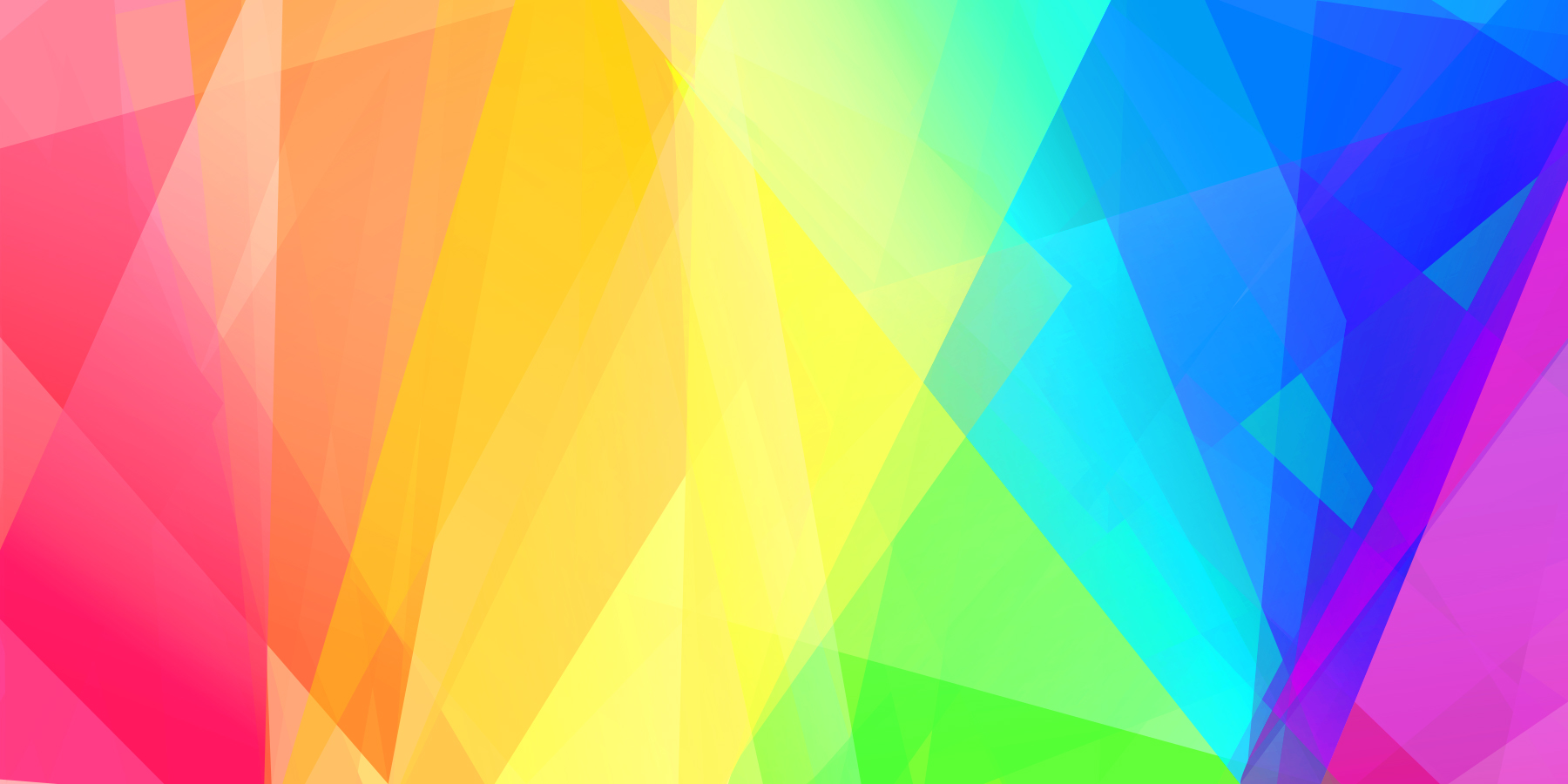 www.prideinthetriangle.org
© 2020 Pride in the Triangle
Purpose
Create a shared understanding of equity, diversity, inclusion, and LGBTQ+-related terminology and concepts
© Pride in the Triangle 2019
2
Prideinthetriangle.org
© 2020 Pride in the Triangle
Diversity
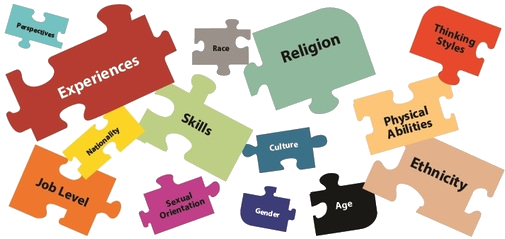 Diversity: Characteristics that make individuals and groups unique and different from each other, including identity markers, personalities, ways of thinking, ideas, and perspectives.
A diverse workplace includes a mix of coworkers with different socially-relevant
A diverse workplace includes a mix of coworkers with different socially-relevant identities and experiences working together..
Prideinthetriangle.org
© 2020 Global Citizen, LLC for use by Pride in the Triangle
Image from https://health.usf.edu/publichealth/diversity-inclusion
[Speaker Notes: IMAGE FROM: https://health.usf.edu/publichealth/diversity-inclusion]
Identity Markers and Characteristics
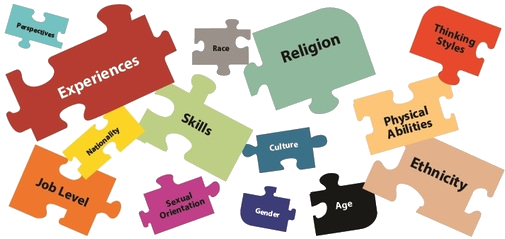 Identity markers may include: Race, ethnicity, socioeconomics, gender identity and expression, sexual orientation, national origin, indigenous heritage, religion, language, marital and family status, age, body type, educational level, dis/ability, geographic location, political affiliation, citizenship, and veteran status.
Characteristics may include: personality type and diversity of thought.
Prideinthetriangle.org
Image from https://health.usf.edu/publichealth/diversity-inclusion
© 2020 Global Citizen, LLC for use by Pride in the Triangle
Inclusion
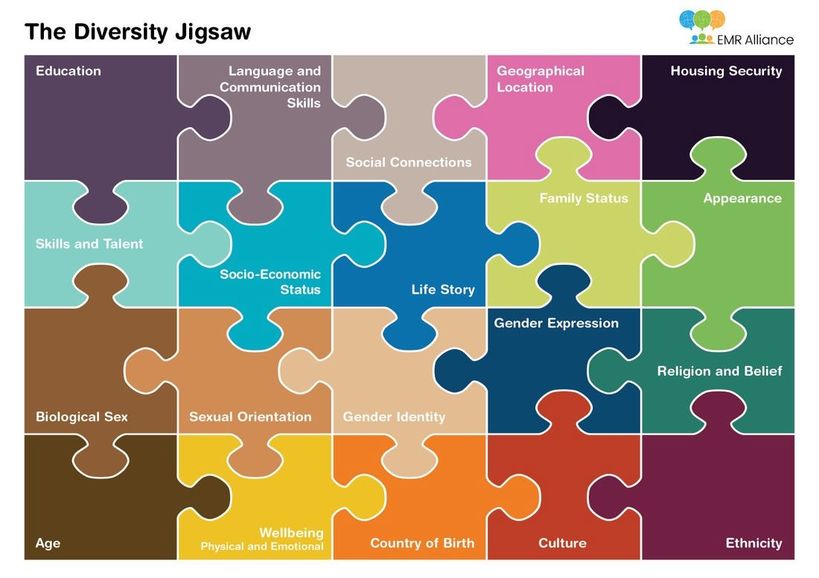 Inclusion: Actions to create an environment in which everyone is and feels welcomed, respected, valued, and supported to fully participate.
Prideinthetriangle.org
© 2020 Global Citizen, LLC for use by Pride in the Triangle
Image from https://health.usf.edu/publichealth/diversity-inclusion
[Speaker Notes: IMAGE FROM: https://health.usf.edu/publichealth/diversity-inclusion]
Equity
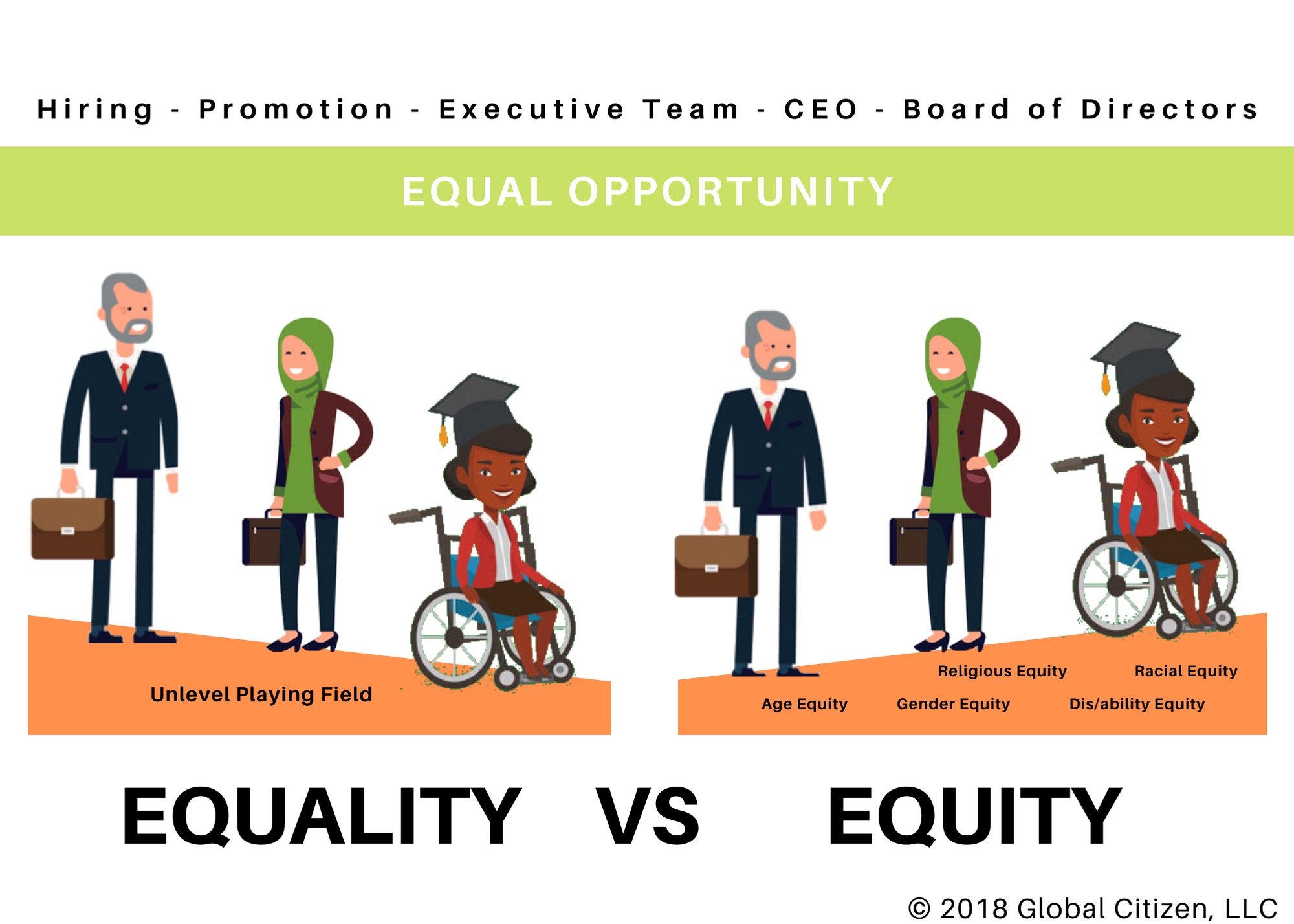 Equity: Fair treatment, access, opportunity, and advancement for all people, while identifying and shifting power structures, eliminating systemic barriers, and providing needed resources to ensure the full agency, participation, and benefit of people who have experienced discrimination and oppression.	
Equality: The state of being considered inherently the same worth and accorded the same status, rights, resources, and opportunities, regardless of unique identities and characteristics.
Prideinthetriangle.org
© 2020 Global Citizen, LLC for use by Pride in the Triangle
Moving to Belonging
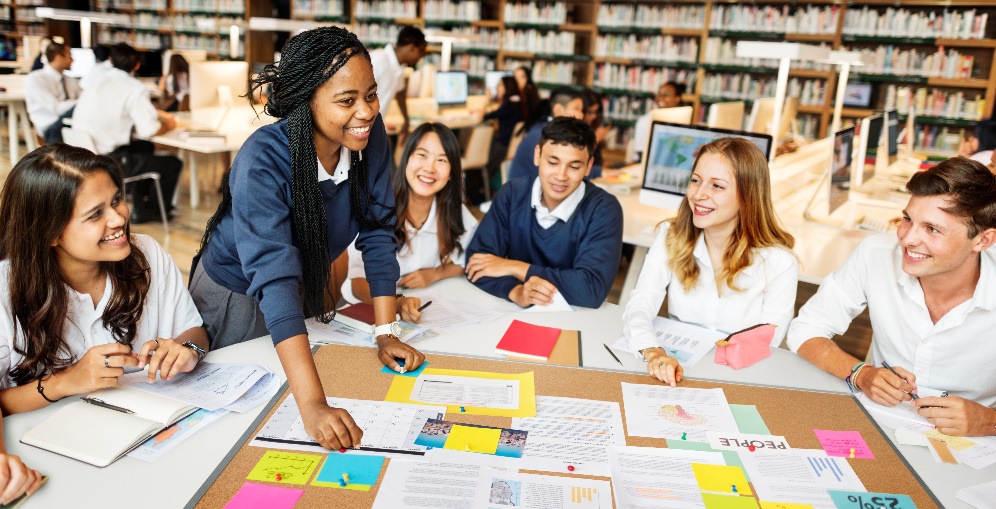 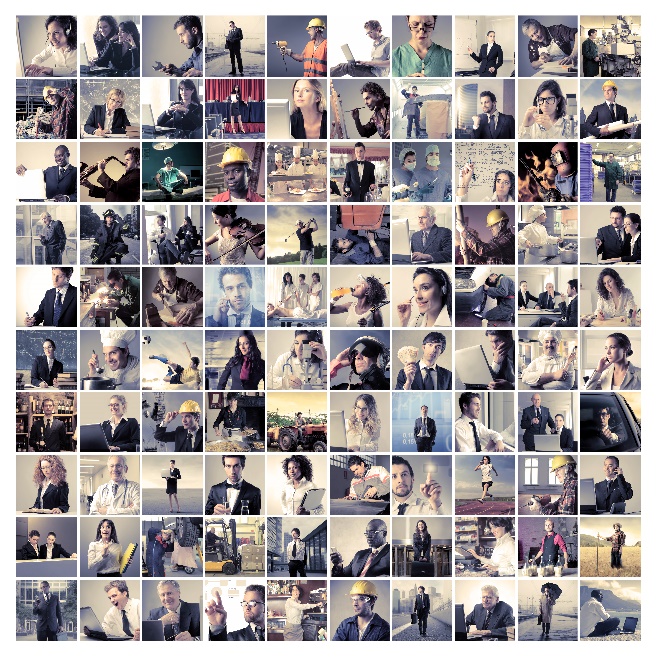 Inclusion – everyone is at the table
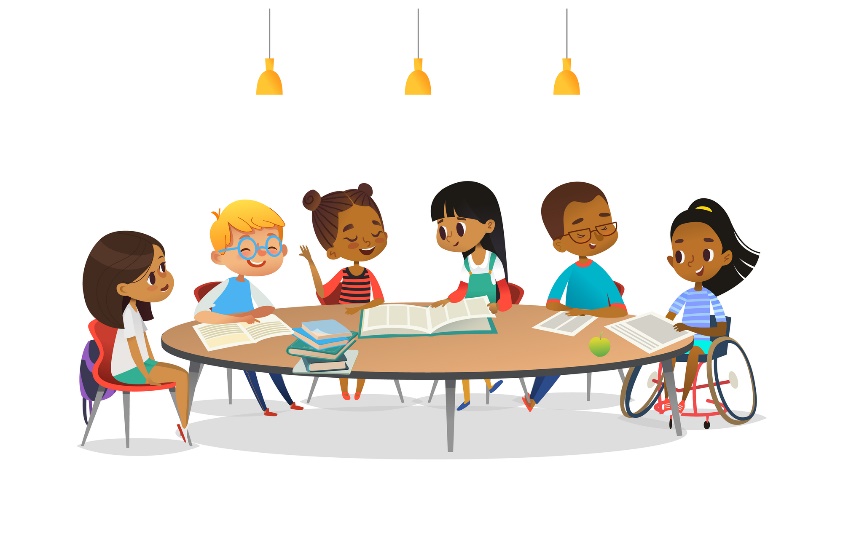 Belonging - everyone is truly heard and fully valued
Diversity – it’s a fact of life
© Pride in the Triangle 2019
Prideinthetriangle.org
7
© 2020 Pride in the Triangle
The Importance of Belonging
A strong human need 

The fast-changing, global economy and workforce 

Practical actions can be taken 

An environment of belonging can help prevent “covering”
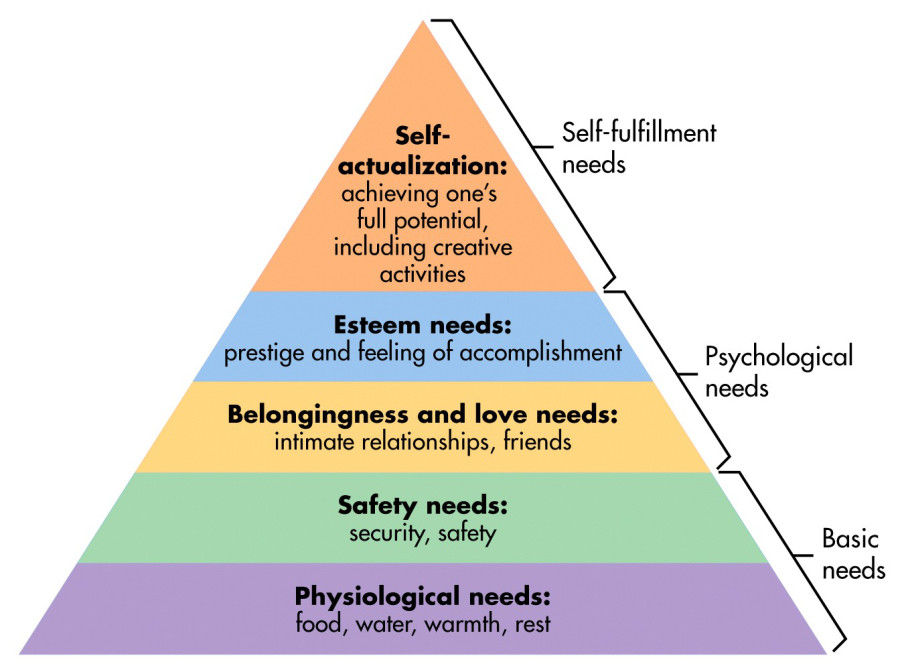 Maslow’s Hierarchy of Needs.  Model graphic Sam McLeod, https://www.simplypsychology.org/maslow.html
© Pride in the Triangle 2019
8
Prideinthetriangle.org
© 2020 Pride in the Triangle
Everyone Needs to Belong
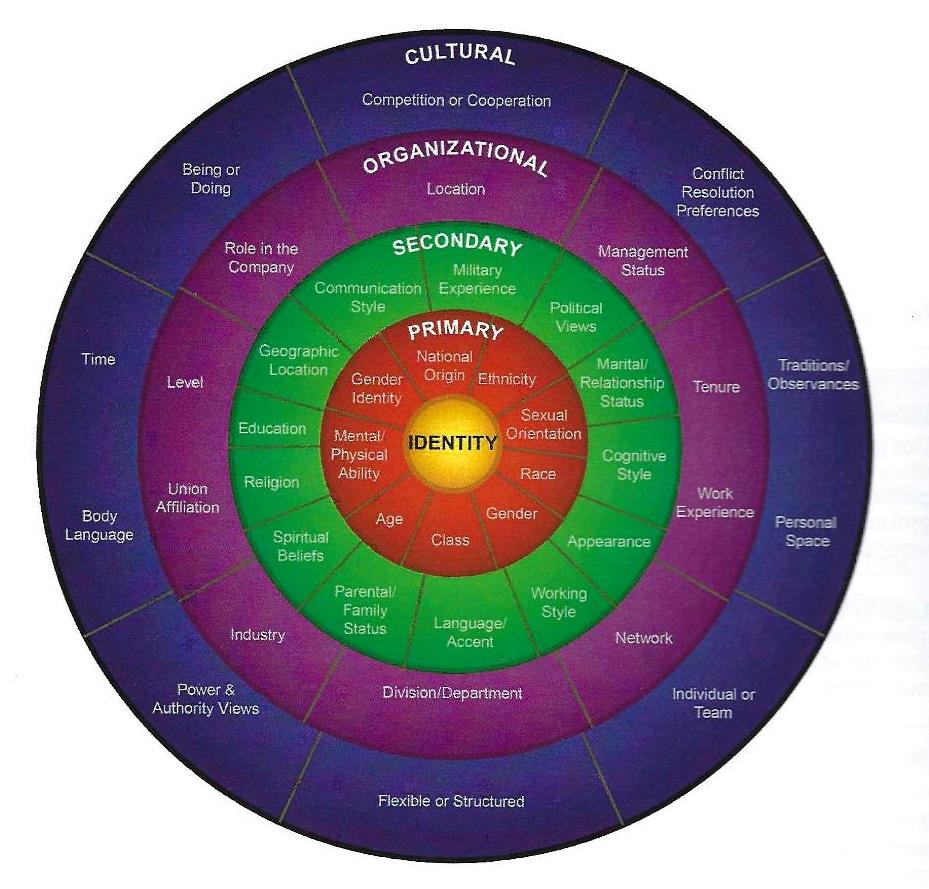 Every person is unique and part of this diversity, inclusion, and belonging discussion

This is not an “us versus them” discussion, but an “all of us” discussion

This training focuses on one aspect of the diverse workforce – LGBTQ+ people
Source: Adapted from “Workforce America!” by Marilyn Loden and Judy Rosener, 1991; “Diverse Teams at Work” by Lee Gardenswartz and Anita Rowe, 2003; and “Global Diversity Puts New Spin on Loden’s Diversity Wheel” by Kimberly Lou and Barbara Dean, 2010
© Pride in the Triangle 2019
9
Prideinthetriangle.org
© 2020 Pride in the Triangle
LGBTQ+ Terminology
Ally
Androgynous
Asexual
Bi-curious
Biological sex
Biphobia
Bisexual
Butch
Cisgender
Coming Out
Drag/King/Queen
Family of choice
Femme
Gay
Passing
Poly/amorous
Queer
Questioning
Sexual Orientation
Stud
Trans/gender
Transition
Transphobia
Transvestite
WSW
Other terms: _____________

*Outdated, potentially offensive
Gender expression
Gender identity
Genderqueer
Heteronormative
Heterosexism
Homophobia
Homosexual
Internalized homophobia
Intersex
Lesbian
LGBTQ+
MSM
Out of the closet
Pansexual
© Pride in the Triangle 2019
Prideinthetriangle.org
© 2020 Global Citizen, LLC for use by Pride in the Triangle
[Speaker Notes: Find your match and discuss the term and definition. Submit a sticky note for any that you would like to discuss in the large group.]
Proper Versus Outdated and Offensive Terms
Dyke and queer may be offensive to some LGBTQ+ people, but some people have re-claimed and embraced the terms (2)  New salutation gaining some acceptance: Mx.
11
© 2020 Total Engagement Consulting by Kimer, Inc. for use by Pride in the Triangle
Gender and Sexuality
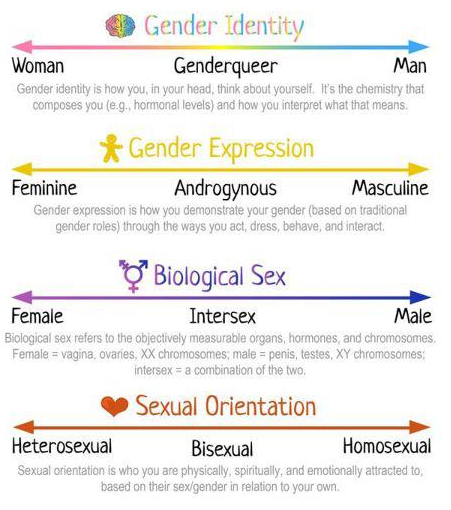 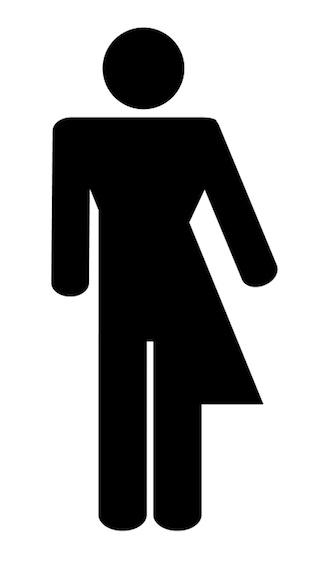 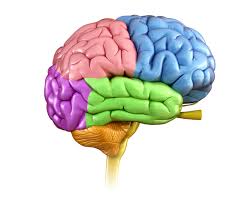 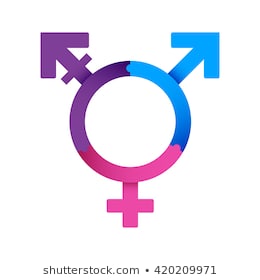 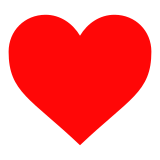 Asexual
Prideinthetriangle.org
© 2020 Global Citizen, LLC for use by Pride in the Triangle
© Pride in the Triangle 2019
[Speaker Notes: Graphics: brain: Verywell mind; trans symbol: Shutterstock; gender expression symbol: Western City Magazine; heart symbol: Wikipedia]
Transgender
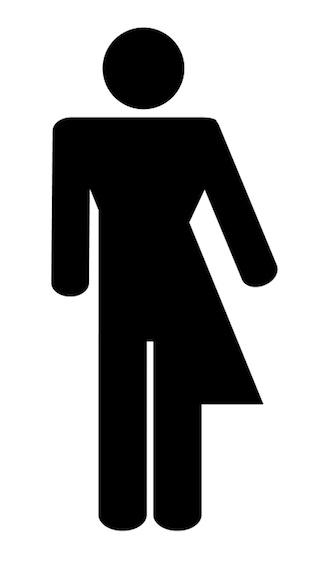 An umbrella term for people whose gender identities, expressions, and/or behaviors are different from those typically associated with people with their assigned sex at birth.
© Pride in the Triangle 2019
13
Prideinthetriangle.org
© 2020 Global Citizen, LLC for use by Pride in the Triangle
Pronouns
Third-person pronouns in English: She/her/hers, they/their/theirs, he/him/his, etc.
People often make incorrect assumptions about a person’s gender
Transgender, gender non-conforming, and nonbinary people use pronouns other than those they were assigned at birth
Being “misgendered” is disturbing, exhausting, and can even cause intense feelings of dysphoria
Using correct pronouns is an important and easy way to show respect
You can model providing your pronouns during introductions
Pronouns, like gender, can be fluid and change over time
Many workplaces encourage employees to include their pronouns and use gender-neutral language in job descriptions to avoid gender bias
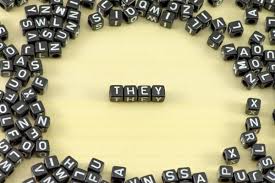 © Pride in the Triangle 2019
14
Prideinthetriangle.org
© 2020 Global Citizen, LLC for use by Pride in the Triangle
“But I don’t tell people I’m straight.”
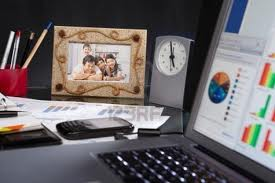 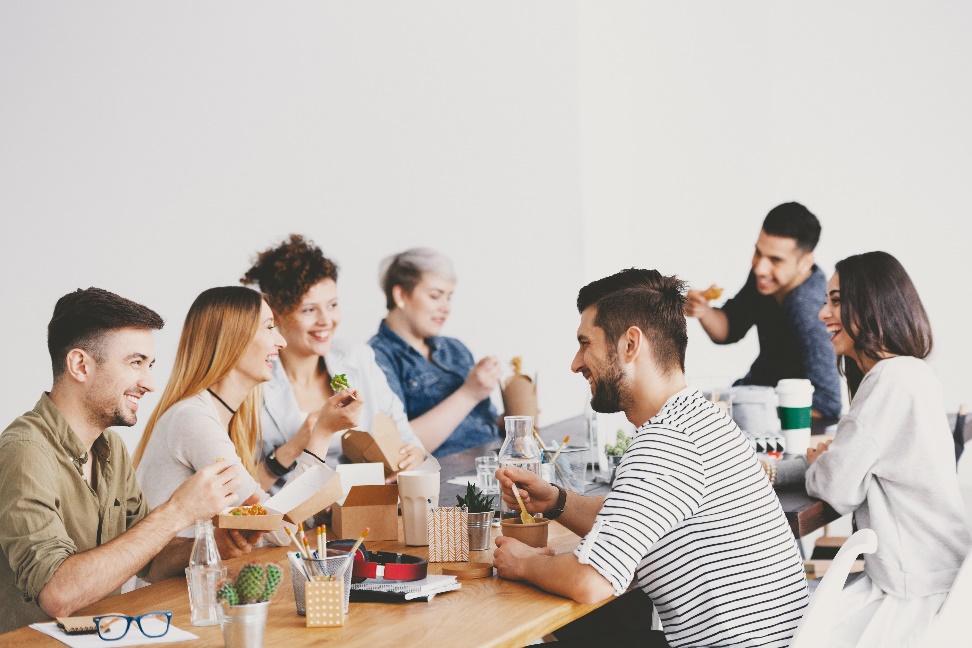 What are we wearing?

What comes up in daily conversation?
From “What your desk says about you” Photographs of family and friends are perhaps the most common desktop embellishments.
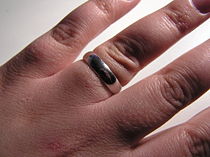 © Pride in the Triangle 2019
15
Prideinthetriangle.org
Source: Out and Equal Workplace Advocates
© 2020 Pride in the Triangle
Story Sharing Activity
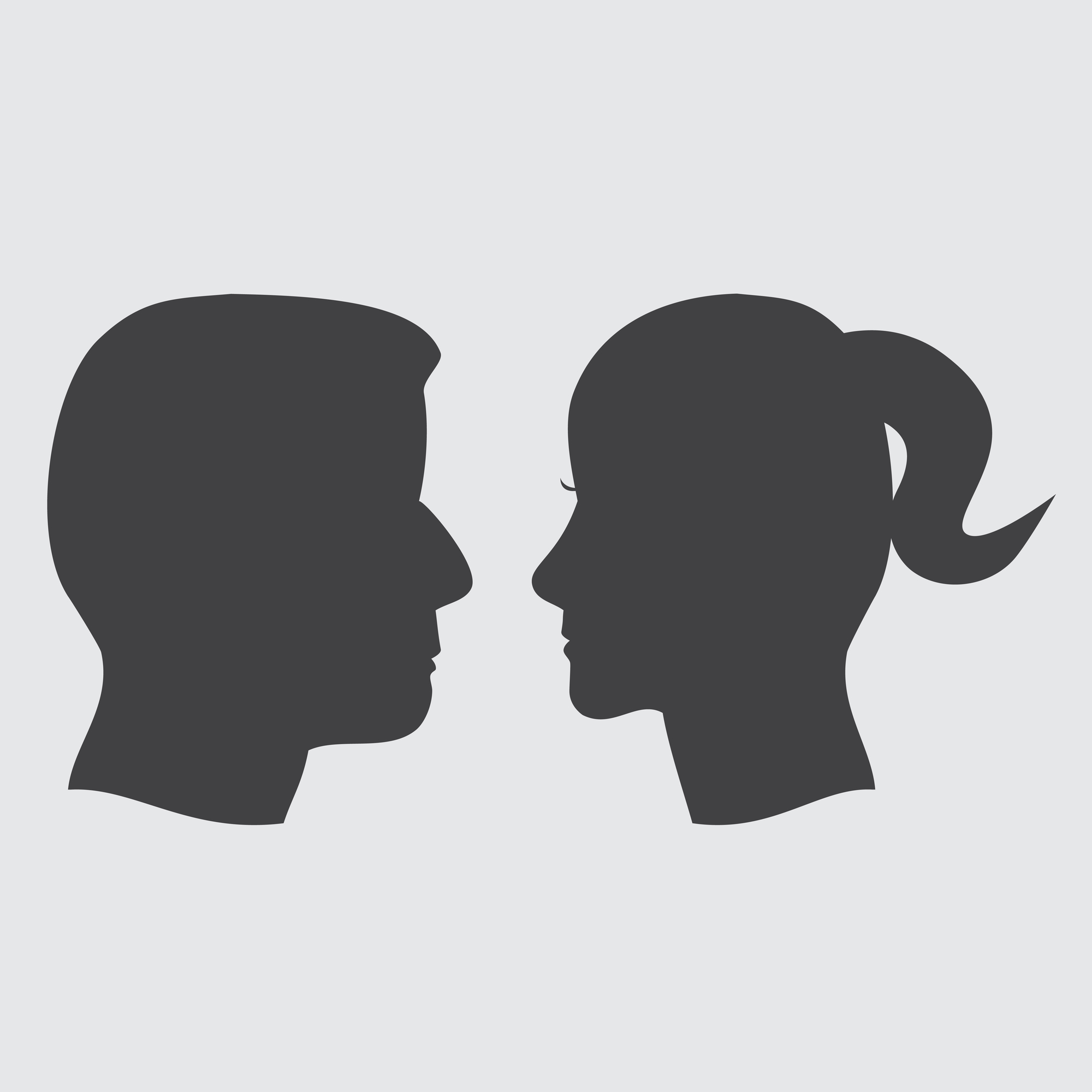 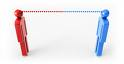 When you can’t just tell the story
Pronouns:
She, her, hers
They, their, theirs
He, him, his
16
Prideinthetriangle.org
© 2020 Pride in the Triangle
Courtesy of Out and Equal Workplace Advocates
Despite media optics that would have us think otherwise…
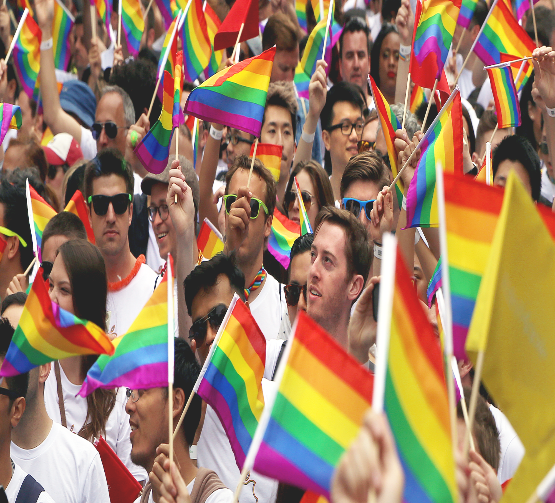 LGBTQ+ people are
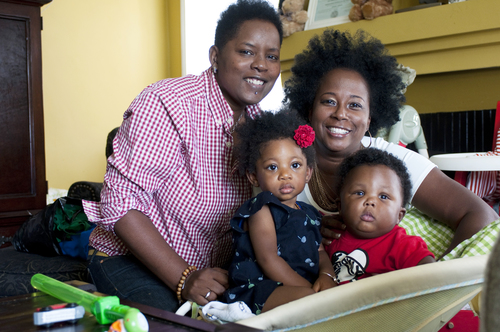 Diverse
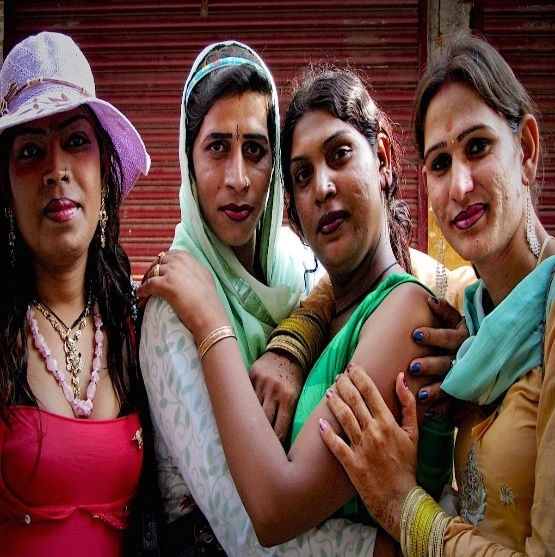 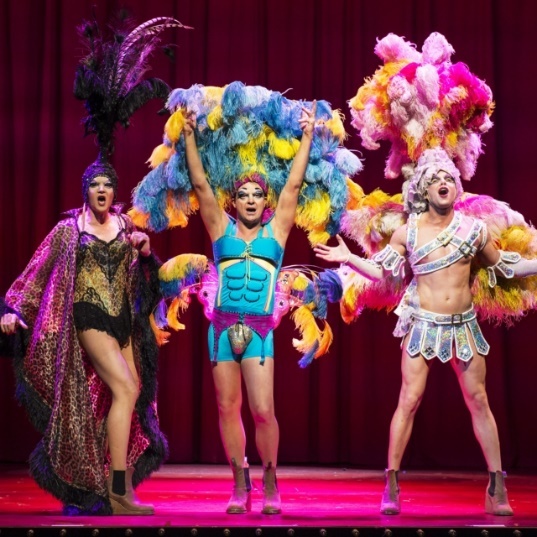 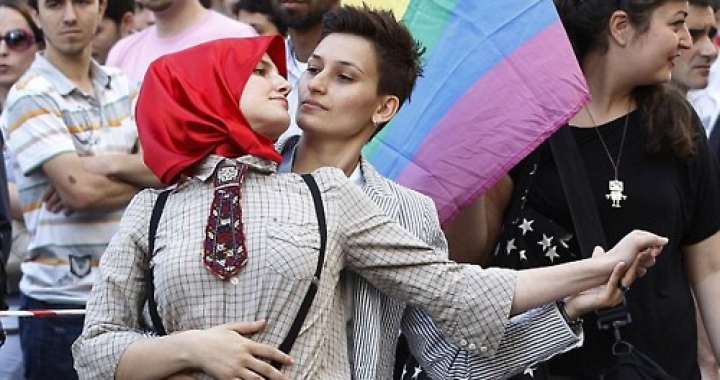 © Pride in the Triangle 2019
17
Prideinthetriangle.org
© 2020 Global Citizen, LLC for use by Pride in the Triangle
Intersectionality
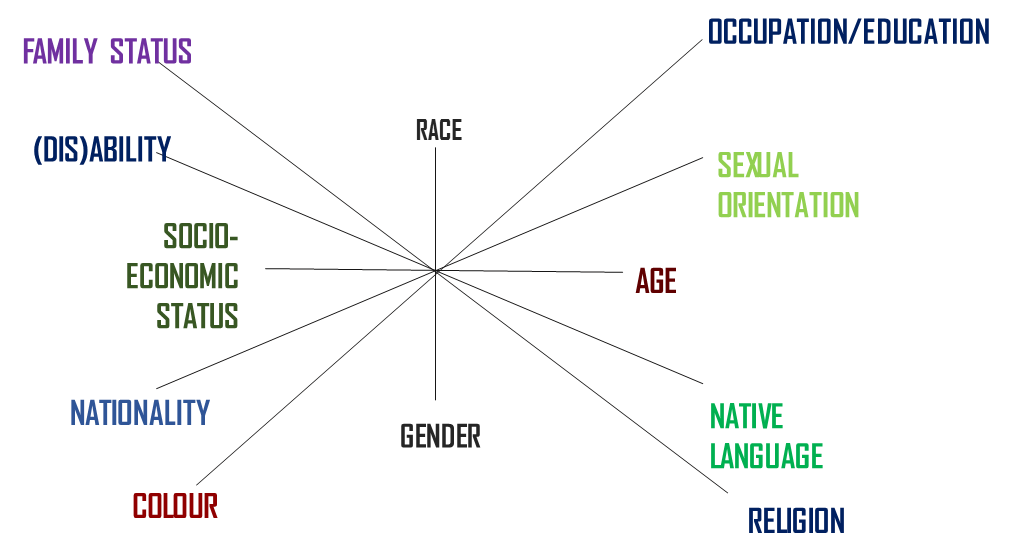 A framework for conceptualizing a person, group of people, or social issue that takes into account people’s complex, overlapping identities and relative power, privilege, and marginalization to gain a more nuanced understanding of their lived experiences and needs.

A critical approach to equity, diversity, and inclusion.
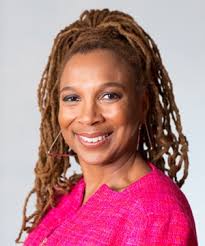 Adapted from Kimberlé Williams Crenshaw
© 2018 Global Citizen, LLC
Kimberlé Williams Crenshaw
Prideinthetriangle.org
© 2020 Global Citizen, LLC for use by Pride in the Triangle
Ally
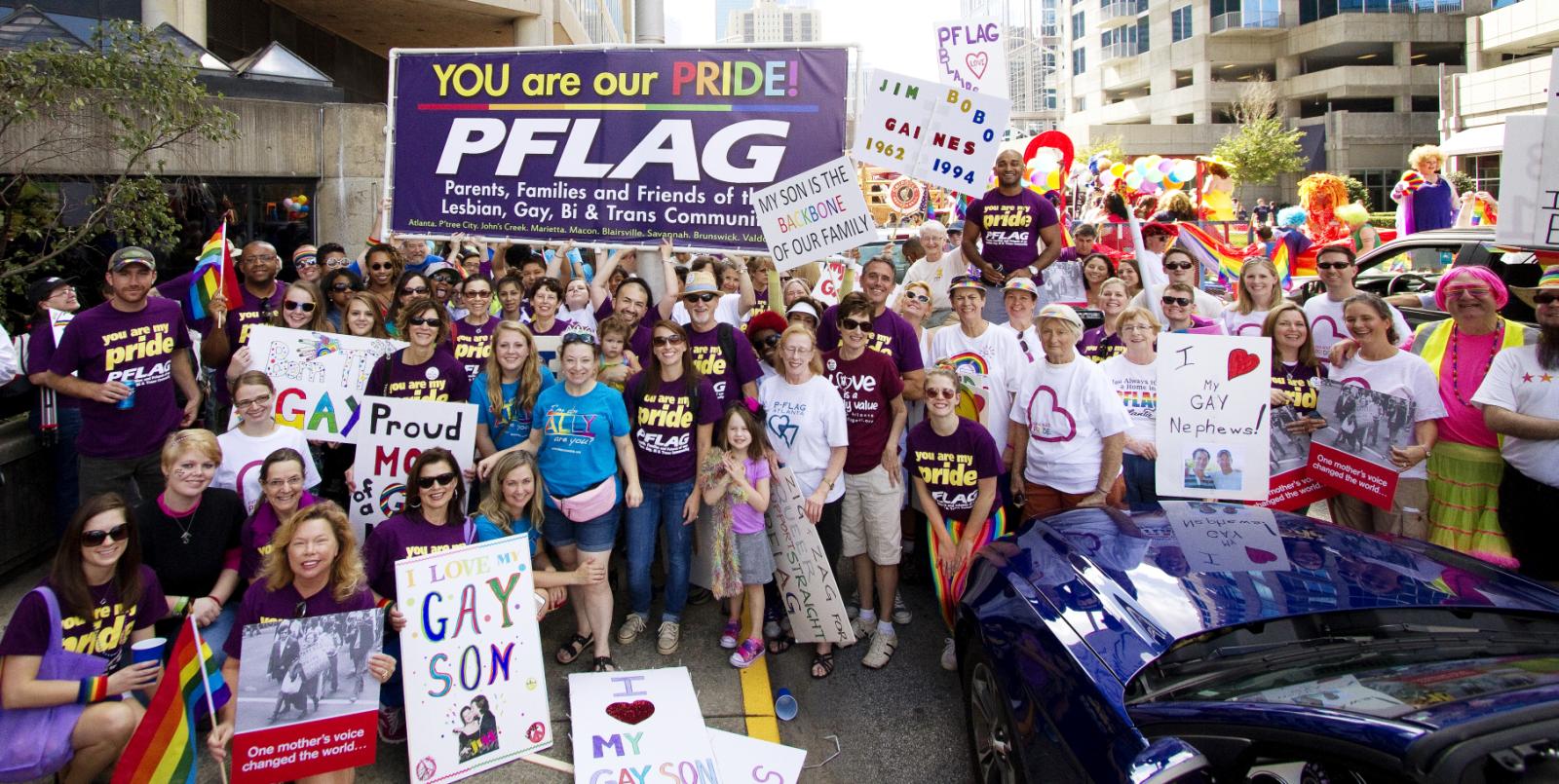 Ally: A person with relative privilege and power who builds trusting relationships and acts in solidarity and with accountability to people and/or groups with marginalized identities without detracting from their power and voices.
© 2018 Global Citizen, LLC
Prideinthetriangle.org
© 2020 Global Citizen, LLC for use by Pride in the Triangle
Summary and Next Section: Business Case
© Pride in the Triangle 2019
20
Prideinthetriangle.org
© 2020 Pride in the Triangle